الخطة الإستراتيجية للإدارة التعليمية 
2019-2024
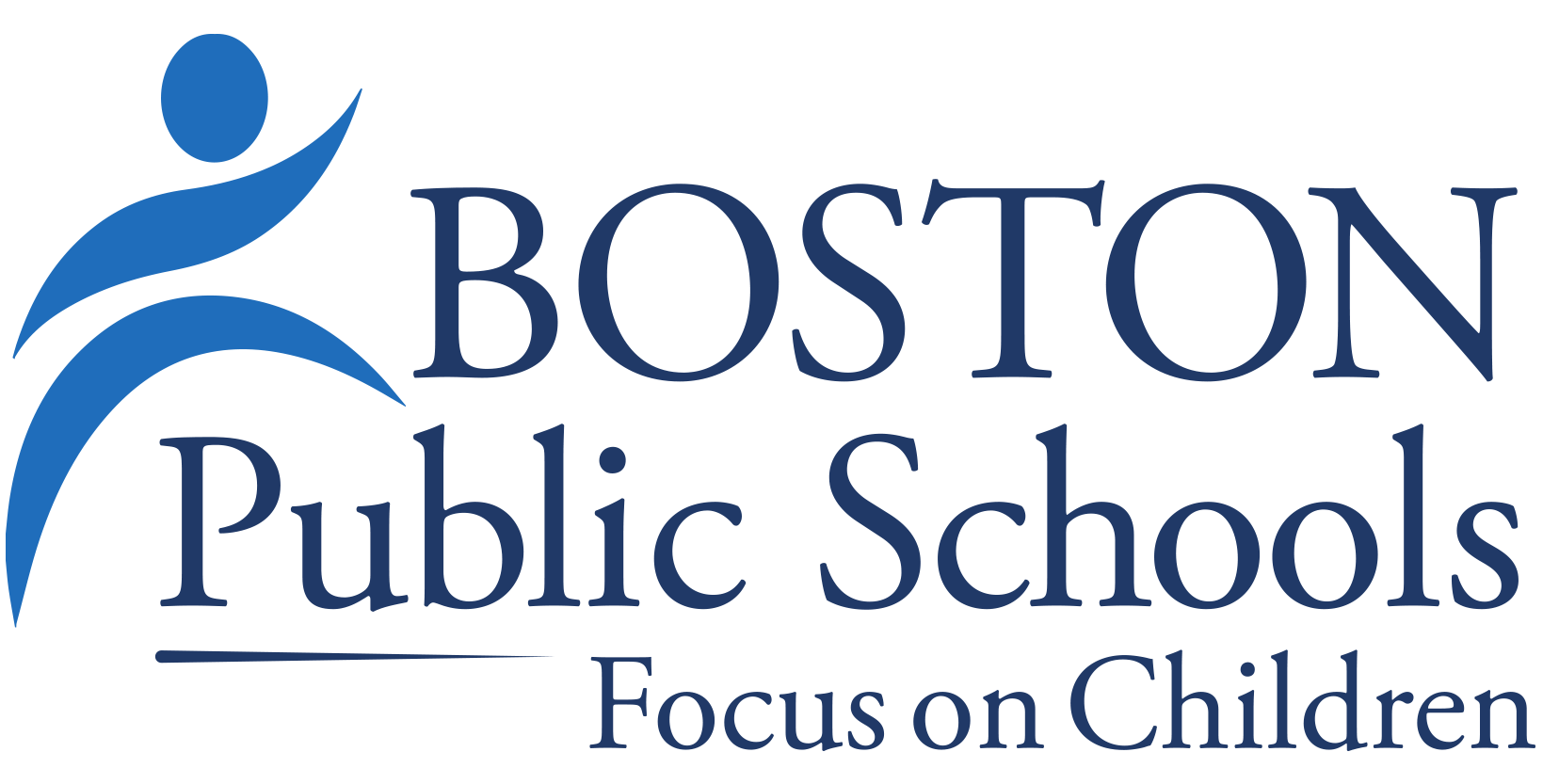 مديرة الإدارة التعليمية: د. بريندا كاسيليوس
2
الأهداف: 
استعراض تطلعات إدارة مدارس بوسطن العامة التعليمية وأولوياتها.
جمع المعلومات والتعليقات لتطوير القيم والأهداف والأولويات المشتركة.
إدارة مدارس بوسطن العامة التعليمية
جدول الأعمال
ترحيب ومقدمة 
عرض رسالة د. كاسيليوس )مقطع فيديو( 
نظرة عامة على الخطة الاستراتيجية للإدارة التعليمية وتطلعاتها وأولوياتها 
إجراء مناقشات في مجموعات صغيرة العدد 
الختام والخطوات التالية
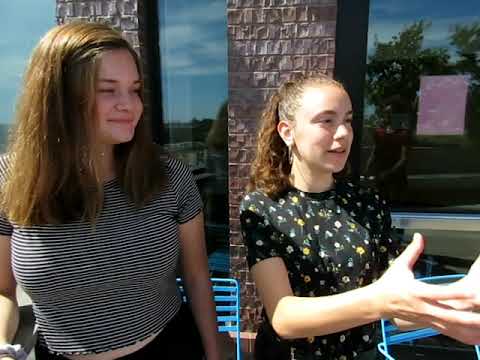 3. التعبير عن رأي المجتمع
1.  إدراج مختلف المجموعات
المجتمع
2.  جمع المعلومات
إدراج مختلف المجموعات
جمع المعلومات
التعبير عن رأي المجتمع
9/20
10/20
11/20
1/20
2/20
12/20
عمليات مراجعة الخطة الإستراتيجية
جولة مشاركة المجتمع
جولة مشاركة المجتمع
جولة مشاركة المجتمع
المسودة النهائية للخطة الإستراتيجية
جولة 
إشراك المجتمع
الزيارات المدرسية
الاجتماعات مع أعضاء المجتمع
الاجتماعات مع مجالس الآباء
الزيارات المدرسية
الاجتماعات مع أعضاء المجتمع
الاجتماعات مع مجالس الآباء
الزيارات المدرسية
الاجتماعات مع أعضاء المجتمع
الاجتماعات مع مجالس الآباء
الزيارات المدرسية
الاجتماعات مع أعضاء المجتمع
6
إدارة مدارس بوسطن العامة التعليمية
تحسين نتائج الطلاب
الارتقاء بمستوى جودة المدارس
قيادة قوية للإدارة التعليمية/ معلمون وموظفون مجتهدون من ذوي الكفاءة العالية
تخصيص فعال للموارد
زيادة الاستثمار في المجتمع
تطلعات الإدارة التعليمية
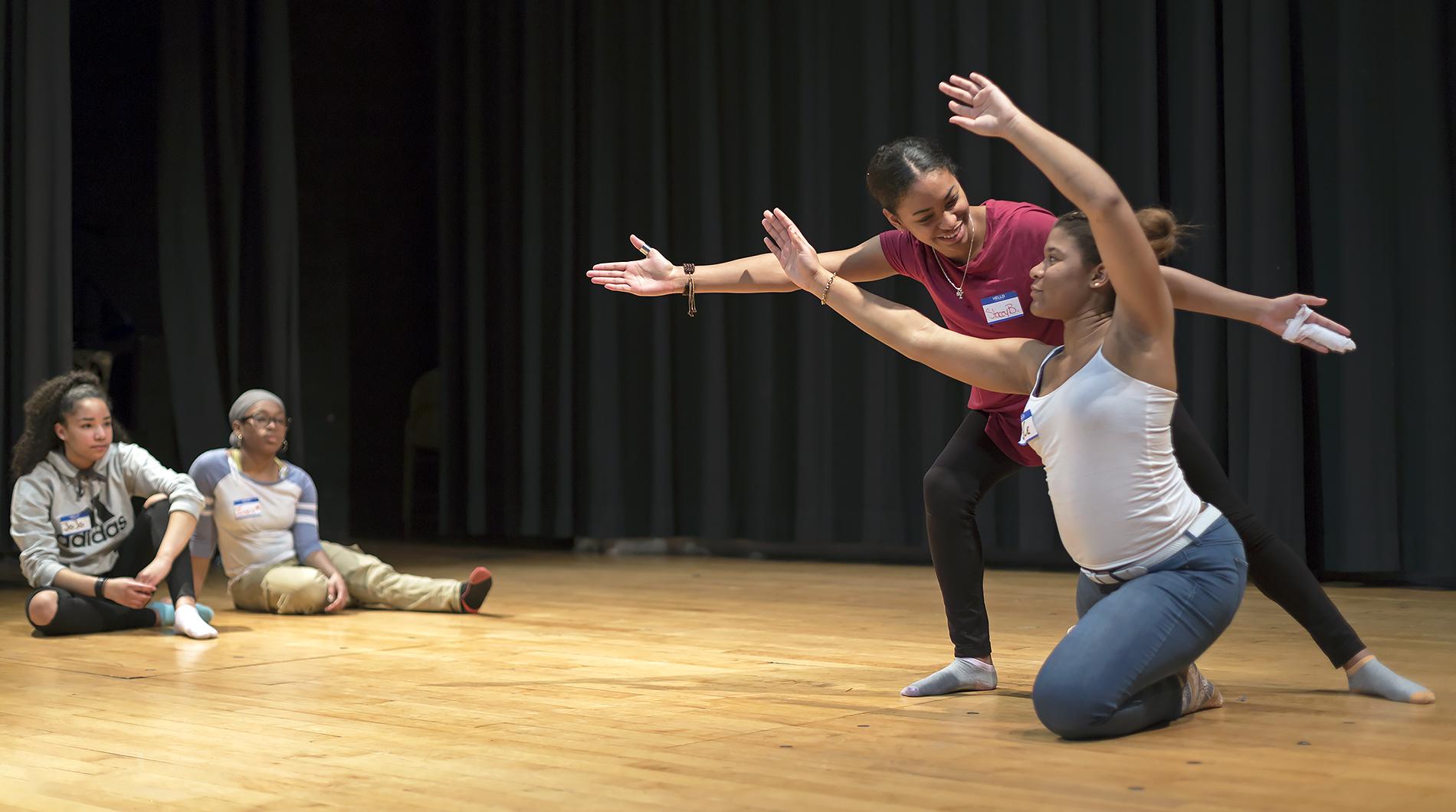 7
إدارة مدارس بوسطن العامة التعليمية
توقعات عالية من الجميع
توفير إمكانية وصول عادلة ومنصفة
منهج دراسي
قوي
زيادة الاستقلالية
الأولويات
زيادة الدعم/ المساءلة
فريق عمل متنوع وعالي الكفاءة
8
إدارة مدارس بوسطن العامة التعليمية
دمج قوي لطلاب التعليم الخاص (SPED) ومتعلمي اللغة الإنجليزية (EL)
مساحات لعب داخلية وخارجية
الموسيقى والفنون
منهج العلوم والتكنولوجيا
الصرامة الأكاديمية
المشاركة الفعالة للطلاب والأسر
التنوع بين المعلمين وقادة المدارس وموظفو الدعم في المدارس (التنوع العرقي والإثني واللغوي)
برنامج "Mass Core" ومستوى طلاب المرحلة الثانوية
نموذج المدارس المجتمعية
البرامج المدرسية ما قبل وما بعد اليوم الدراسي
المدارس عالية الجودة
المجالات الحالية والمحتملة للاستثمار
إجراء مناقشات في مجموعات صغيرة العدد
التعليمات: 
انضموا إلى مجموعة المناقشة الخاصة بكم.  ناقشوا الأسئلة التالية. اختاروا ممثلاً يستعرض نقطة واحدة لكل سؤال. 

الأسئلة:
هل هذه هي الأهداف الإستراتيجية الصحيحة؟ ما هي الأهداف الإستراتيجية الناقصة؟ هل يجب علينا إزالة أي هدف من هذه الأهداف؟ 
بناءً على هذه المجالات، ما هو نوع البرامج والفرص والدعم المطلوب لتحقيق رؤيتكم للمدارس عالية الجودة؟
10
البهجة
الاتحاد
الاندماج
التعاون
المساواة
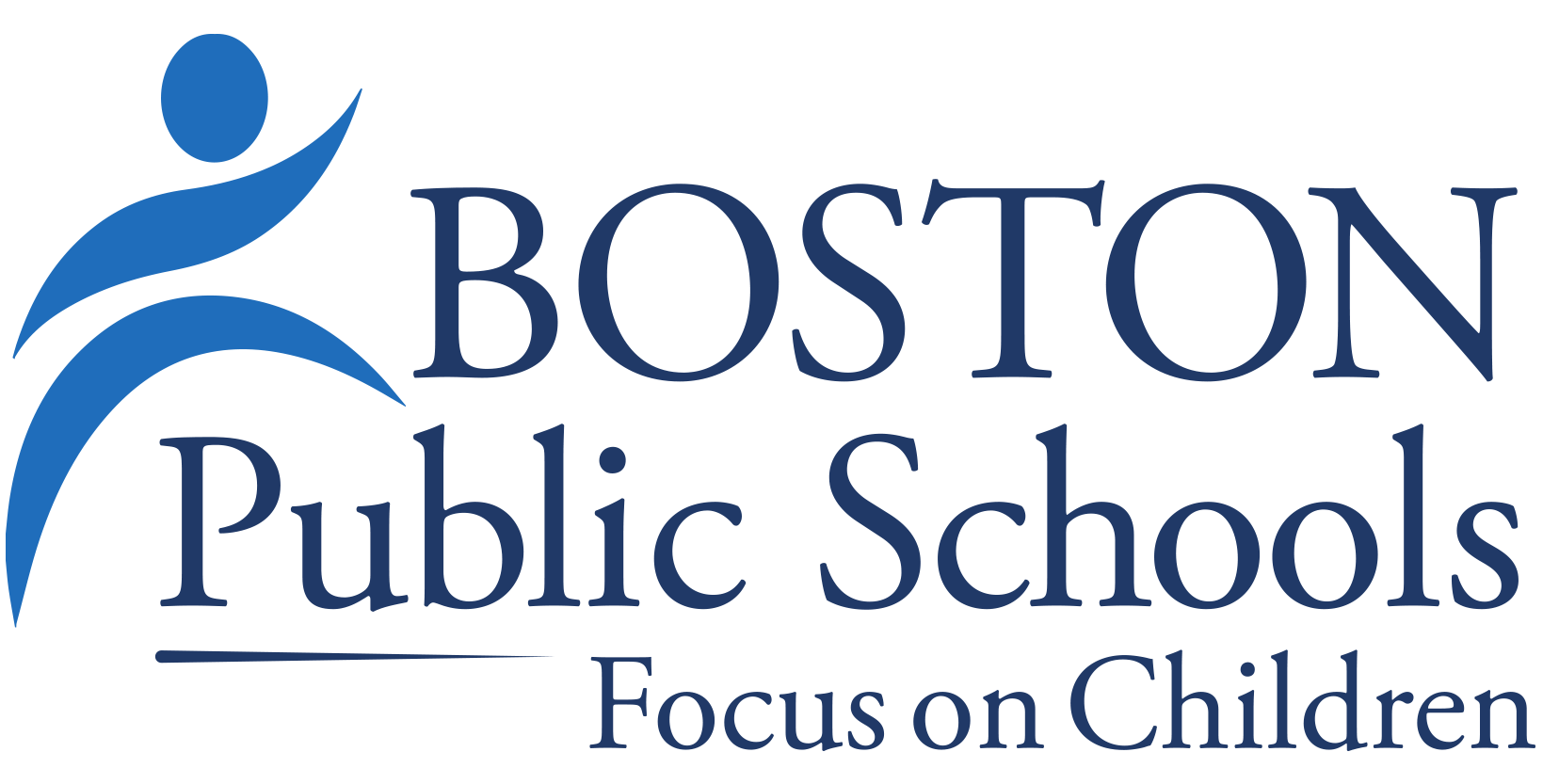 www.bostonpublicschools.org
communityengagement@bostonpublicschools.org